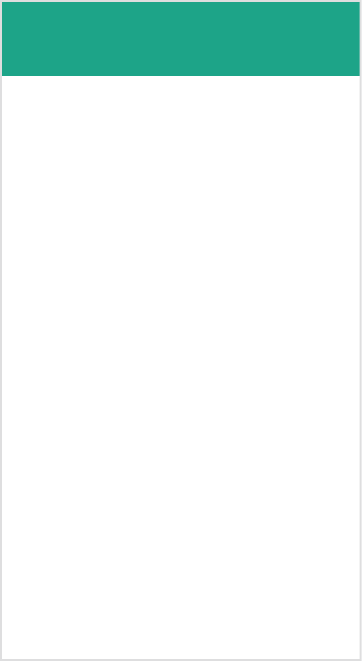 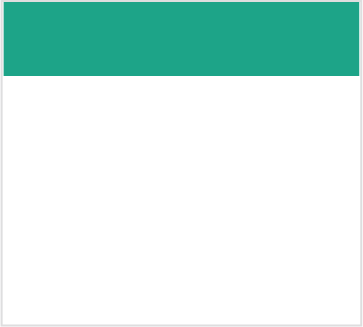 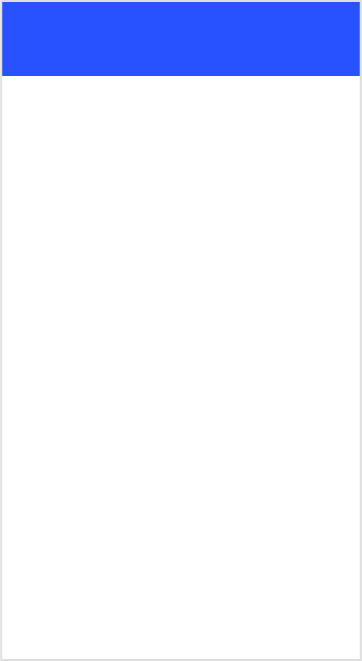 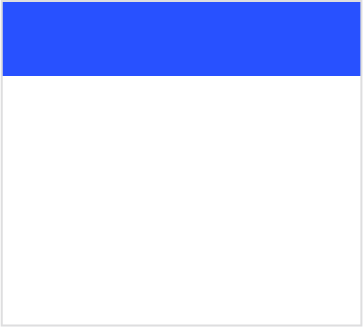 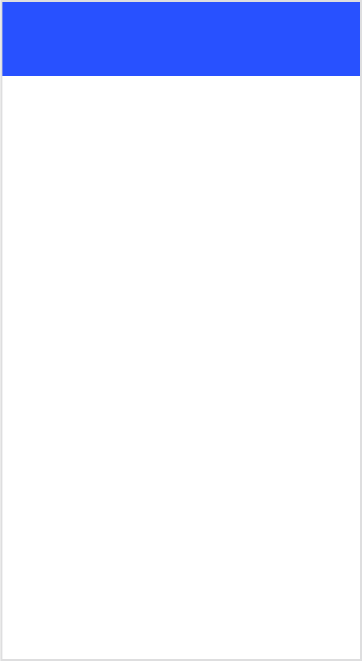 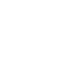 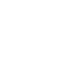 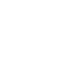 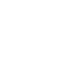 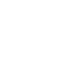 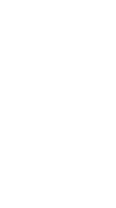 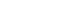 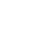 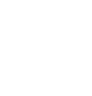 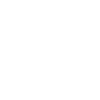 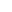 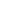 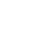 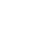 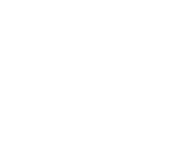 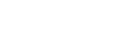 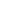 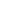 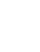 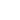 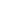 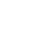 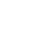 Key Partners
Key Activities
Value Proposition
Customer Relationships
Customer Segments
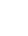 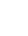 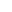 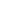 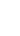 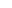 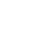 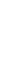 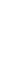 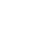 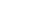 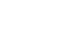 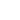 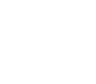 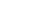 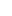 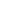 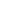 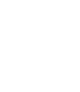 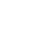 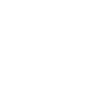 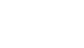 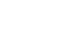 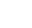 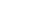 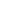 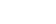 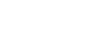 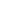 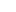 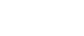 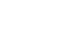 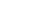 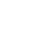 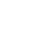 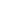 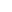 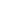 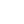 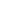 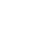 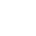 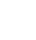 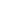 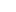 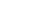 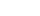 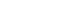 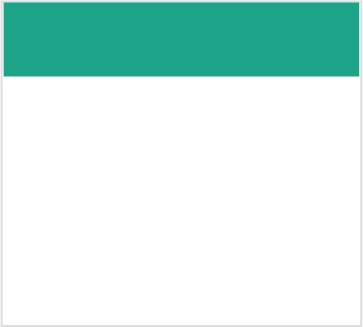 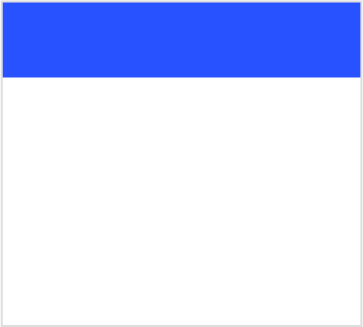 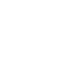 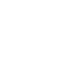 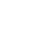 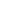 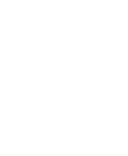 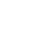 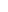 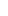 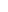 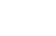 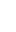 Key Resources
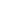 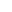 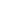 Channels
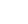 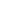 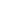 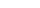 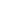 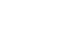 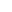 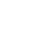 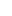 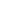 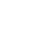 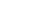 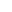 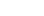 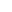 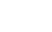 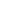 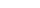 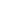 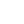 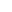 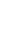 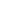 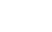 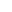 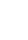 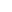 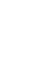 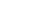 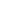 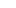 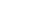 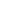 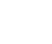 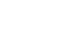 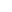 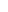 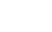 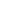 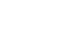 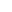 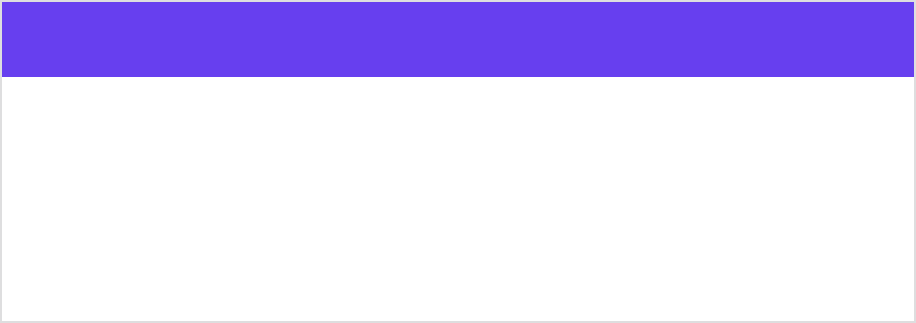 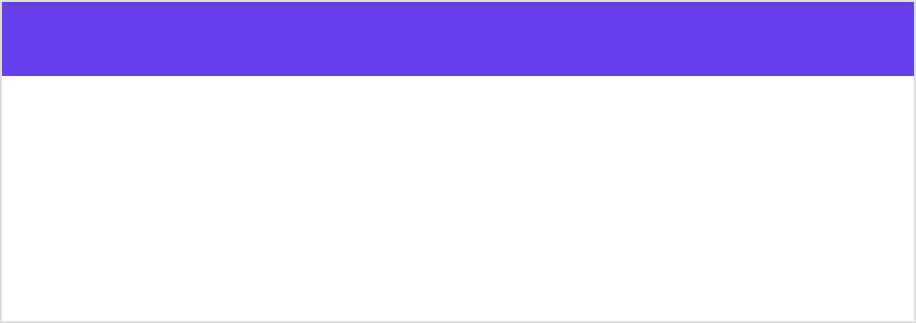 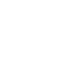 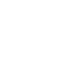 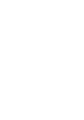 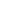 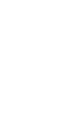 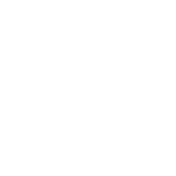 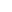 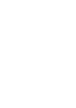 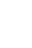 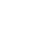 Revenue Streams
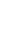 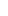 Cost Structure
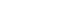 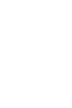 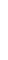 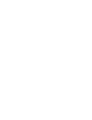 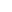 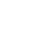 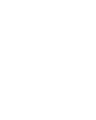 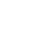 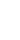 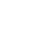 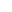 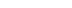 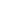 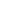 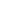